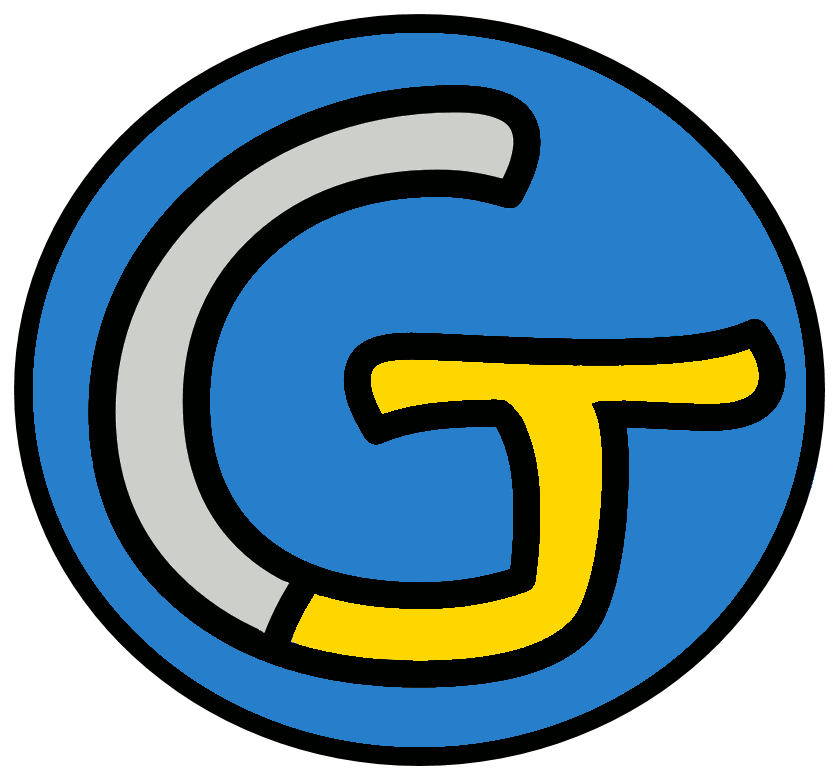 Mathématiques – Calcul mental CM1
Multiplier 3 nombres
 Entraînement n° 1
Opération 1
2 x 2 x 3
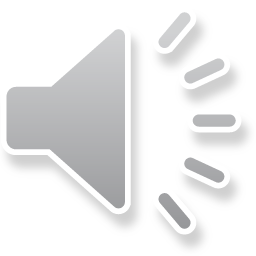 Opération 2
3 x 6 x 2
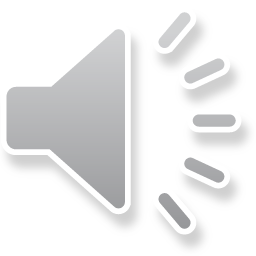 Opération 3
2 x 4 x 10
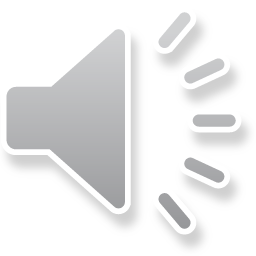 Opération 4
5 x 8 x 1
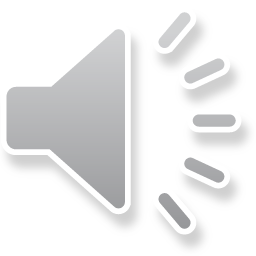 Opération 5
2 x 5 x 5
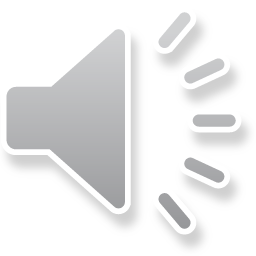 Opération 6
8 x 8 x 0
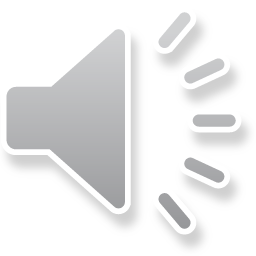 Opération 7
4 x 5 x 2
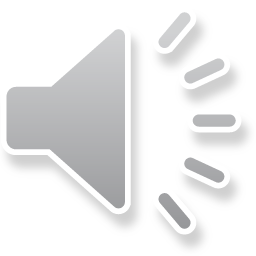 Opération 8
1 x 9 x 9
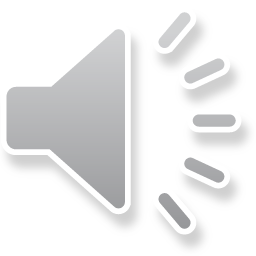 Opération 9
3 x 3 x 3
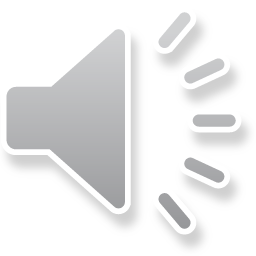 Opération 10
2 x 3 x 4
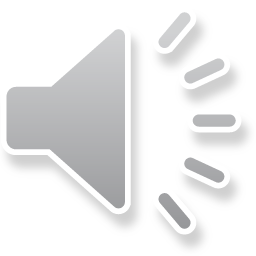 Opération 11
3 x 5 x 3
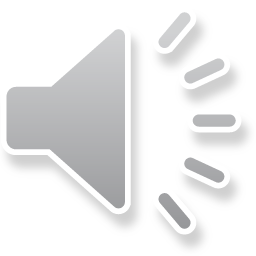 Opération 12
2 x 7 x 2
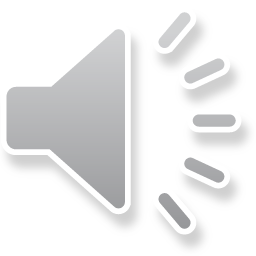 Opération 13
2 x 2 x 2
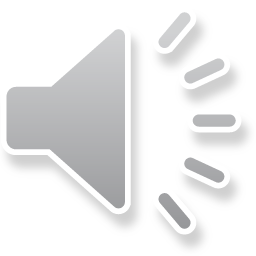 Opération 14
5 x 2 x 9
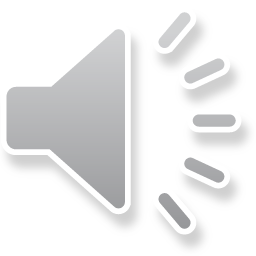 Opération 15
7 x 7 x 1
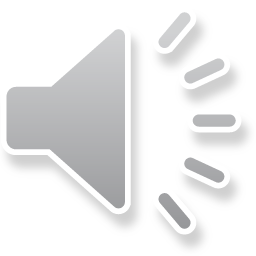 Opération 16
6 x 3 x 0
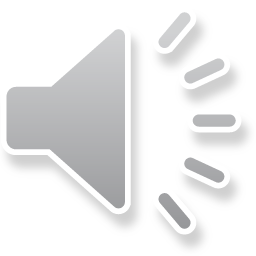 Opération 17
2 x 8 x 2
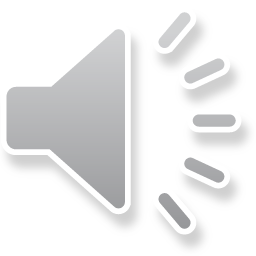 Opération 18
3 x 4 x 5
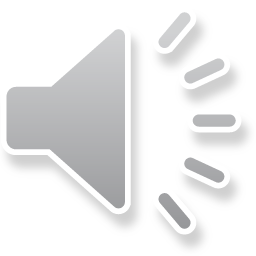 Problème
Dans sa chambre, Malik a 2 cartables contenant chacun 3 boites de 5 crayons.
Combien de crayons possède Malik ?
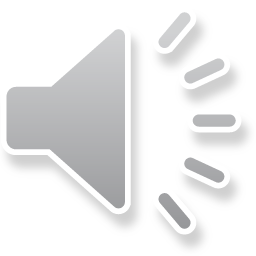 Correction
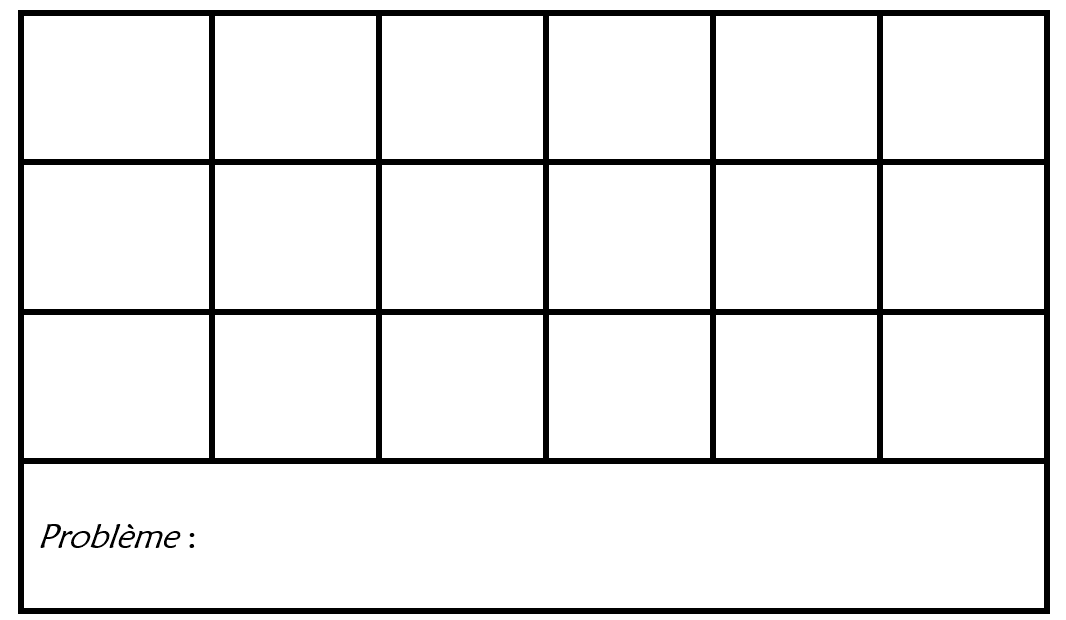